Substance and Accidents
Chapter 13
Substance (p. 80)
Accident (p. 82)
Chapter 13 Vocabulary
“Metaphysics starts by looking at the sensible world
“nature”
Nature is a place of change and mulitplicity
Seeing change causes wonder
“What changes?”
“What is change itself?”
There must be something permanent in the midst of all this change, however, otherwise nothing could be known.
Evidence of Change and the Truth about being
Substance: what exists or is by itself and in itself
Description of a Substance
A unity of being in multiplicity. We see many people, but recognize each as one being, with perfect unity.
Permanence in Changes. There is something that does not change under the changes
The subsistence of a nucleus or core of being on which or in which all other things exist.
Transubstantiation is a special case of this.
The substance of the bread is entirely replaced but the accidents of bread remain.
The Notion of Being applies primarily to substance
The concept of substance is not subject to history or culture.
It is a fundamental understanding of everyone
Is permanence an illusion?  Are you?
Is change an illusion? Do you grow?
Humanity is becoming somewhat egotistical, don’t you think, if we insist on constantly creating reality in order to show only what it means to us?
Is the concept of “substance” out of date?
Accidents: Secondary manners of being
These are the things “held together” by substance
They tend to be multiplied in a being (size, weight, color, etc.)
They are changeable determinations of something permanent (age, learning)
They are derived, or secondary determinations of a primary or principal subject.
Does a bald, emaciated cancer survivor stop “being” who she is because of the changes her treatment caused?
Accidents; secondary manners of being
Accidents can be thought of as “beings of a being”
John’s hair, Alice’s hands, George’s heart
Note the use of the possessive apostrophe…
Being can be categorized in 10 ways, 9 of them accidental:
1. substance 2. quanitity 3. quality 4. relation
5. action  6. passivity  7. place  8. time
9. posture  10. possession
Accidents
Substance is the subject of the accidents
Substance is to Accident what Potency is to Act (more on these latter tomorrow)
Substance is to Accident what Cause is to Effect (accidents come into being because of the substance)
Accidents do not conceal substance, but rather reveal it.
I can only relate to, or “see” the being of a student as it is revealed to me by their accidents.
Substance and Accidents are related in three ways
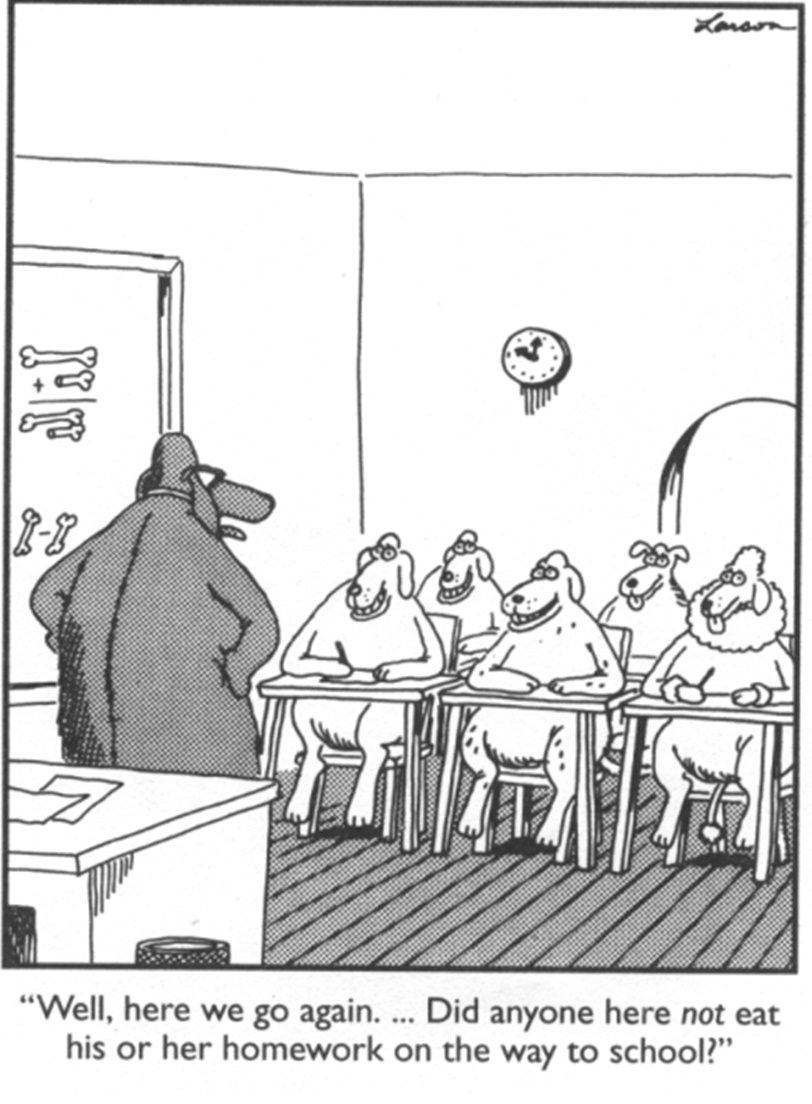